ÔN TẬP ĐỌC HIỂU THỂ LOẠI THƠ
                  ( Thơ 4 chữ, 5 chữ, Thơ tự do)
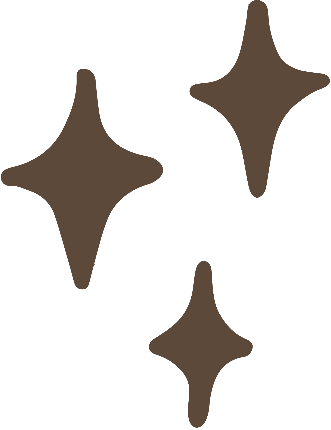 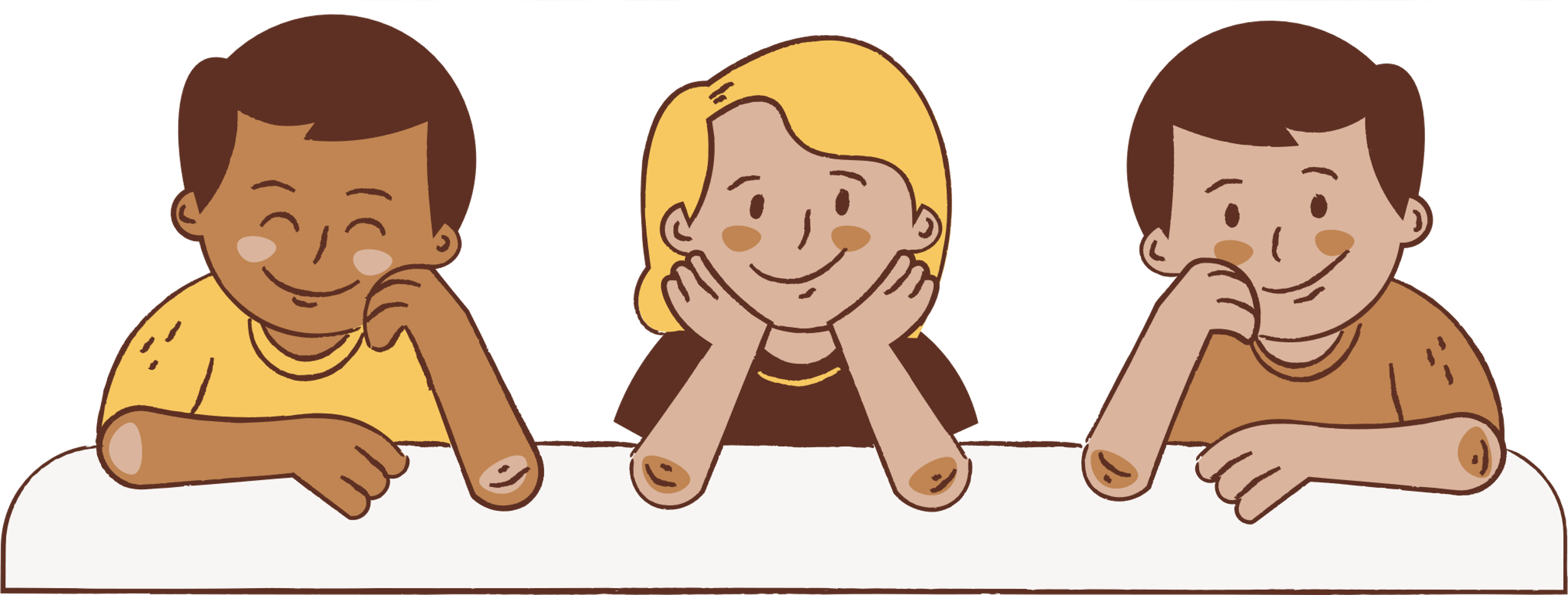 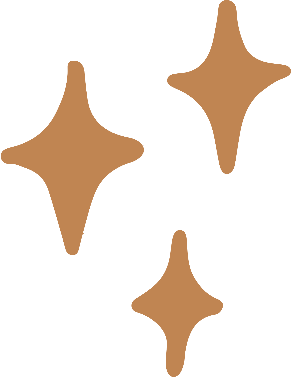 I. Kiến thức chung về thể loại thơ
1. Một vài yếu tố của thơ
I. Kiến thức chung về thể loại thơ
I. Kiến thức chung về thể loại thơ
I. Kiến thức chung về thể loại thơ
I. Kiến thức chung về thể loại thơ
I. Kiến thức chung về thể loại thơ
2. Đặc điểm của thơ 4 chữ, 5 chữ
I. Kiến thức chung về thể loại thơ
I. Kiến thức chung về thể loại thơ
I. Kiến thức chung về thể loại thơ
3. Đặc điểm của thơ tự do
I. Kiến thức chung về thể loại thơ
II. Cách đọc hiểu thơ
- Xác định thể thơ và những đặc điểm chính của thể thơ.
- Tìm hiểu chủ thể trữ tình của bài thơ: lời của bài thơ là lời của ai, nói với ai, trong hoàn cảnh nào? Bộc lộ cảm xúc về điều gì?
- Bài thơ có các hình ảnh, từ ngữ, biện pháp tu từ,... đặc sắc nào? Các yếu tố đó có tác dụng ra sao trong việc bộc lộ cảm xúc, suy ngẫm...của tác giả?
- Cảm hứng chủ đạo và chủ đề của bài thơ là gì?
- Chú ý đến những rung động, cảm xúc của mình khi đọc bài thơ.
III. Luyện đề đọc hiểu thơ
*Cấu trúc đề đọc hiểu 6,0 điểm:
III. Luyện đề đọc hiểu thơ
*Cấu trúc đề đọc hiểu 6,0 điểm:
III. Luyện đề đọc hiểu thơ
*Cấu trúc đề đọc hiểu 6,0 điểm:
III. Luyện đề đọc hiểu thơ
*Cấu trúc đề đọc hiểu 6,0 điểm:
III. Luyện đề đọc hiểu thơ
III. Luyện đề đọc hiểu thơ
III. Luyện đề đọc hiểu thơ
III. Luyện đề đọc hiểu thơ
Đề số 01: Đọc bài thơ sau:
HẠT GẠO LÀNG TA
                                                                                             Kính tặng chú Xuân Diệu
Hạt gạo làng ta
Có vị phù sa
Của sông Kinh Thầy
Có hương sen thơm
Trong hồ nước đầy
Có lời mẹ hát
Ngọt bùi đắng cay…
Hạt gạo làng ta
Có bão tháng bảy
Có mưa tháng ba
Giọt mồ hôi sa
Những trưa tháng sáu
Hạt gạo làng ta
Nước như ai nấu
Chết cả cá cờ
Cua ngoi lên bờ
Mẹ em xuống cấy
III. Luyện đề đọc hiểu thơ
Trần Đăng Khoa, Góc sân và khoảng trời, NXB Văn hoá dân tộc, 1999
III. Luyện đề đọc hiểu thơ
Lựa chọn đáp án đúng nhất cho các câu hỏi từ 1 đến 7:
Câu 1. Đoạn trích trên được làm theo thể thơ gì?
A. Thơ bốn chữ				B. Thơ năm chữ
C. Thơ song thất lục bát			D. Thơ lục bát
Câu 2. Ai là người bộc lộ tình cảm, cảm xúc trong bài thơ?
A. Người mẹ				B. “Em” – người con
C. Người đi xa				D. Bạn bè của “em”
III. Luyện đề đọc hiểu thơ
Câu 3. Hạt gạo làng ta không chứa điều gì?
A. Vị phù sa	B. Hương sen thơm	C. Giọt mồ hôi	D. Mùi súng đạn
Câu 4. Tác giả sử dụng biện pháp tu từ nào trong các câu thơ sau?
     “Những năm băng đạn
   Vàng như lúa đồng
Bát cơm mùa gặt
           Thơm hào giao thông…”
A. Nói giảm nói tránh	B. Nhân hóa	C. Hoán dụ	D. So sánh
III. Luyện đề đọc hiểu thơ
Câu 5. Sự lặp lại câu thơ “Hạt gạo làng ta” ở đầu mỗi khổ thơ có tác dụng gì?
A. Nhấn mạnh hình ảnh trung tâm được tác giả biểu cảm trong bài thơ, giúp người đọc dễ hình dung về “hạt gạo” – “hạt vàng” của quê hương;
B. Tạo ấn tượng mạnh mẽ cho người đọc về hình ảnh trung tâm cửa bài thơ “hạt gạo”, đồng thời nhắc nhở chúng ta cần trân quý thành quả lao động;
C. Nhấn mạnh, gây ấn tượng cho người đọc về đối tượng trung tâm mà bài thơ biểu cảm, tạo sự liên kết và nhịp điệu cho đoạn thơ.
D. Thể hiện dụng ý nghệ thuật của nhà thơ: khắc họa cụ thể, chi tiết, ấn tượng đối tượng trung tâm mà bài thơ cần biểu đạt: “hạt gạo” – “hạt vàng” của quê hương
III. Luyện đề đọc hiểu thơ
Câu 6. Trong bài thơ, hình ảnh người mẹ hiện lên như thế nào?
A. Người mẹ giàu tình yêu thương con
B. Người mẹ tần tảo, chịu thương chịu khó
C. Người mẹ hết lòng phục vụ kháng chiến
D. Người mẹ cơ cực, lam lũ
III. Luyện đề đọc hiểu thơ
Câu 7. Ý nào không đúng?
               Tình cảm của nhân vật trữ tình thể hiện qua đoạn thơ là:
A. Trân trọng hạt gạo quê hương, trân trọng công sức lao động.
B. Đồng cảm với những khó khan, vất vả của người nông dân sớm hôm để có được hạt gạo.
C. Yêu quý quê hương, đất nước
D. Quyết tâm thoát khỏi cảnh nghèo khó ở quê hương
III. Luyện đề đọc hiểu thơ
Trả lời những yêu cầu sau:
Câu 8.  Nêu nội dung của đoạn thơ.
Câu 9. Chỉ ra tác dụng của biện pháp so sánh trong hai câu thơ sau:
“Nước như ai nấu
Chết cả cá cờ”
Câu 10. Em hãy nêu thông điệp ý nghĩa nhất mà em rút ra từ văn bản.
III. Luyện đề đọc hiểu thơ
III. Luyện đề đọc hiểu thơ
III. Luyện đề đọc hiểu thơ
III. Luyện đề đọc hiểu thơ
III. Luyện đề đọc hiểu thơ
Đề số 02: Đọc văn bản sau:
                                     ĐƯA CON ĐI HỌC
                                  Sáng nay mùa thu sang
                                  Cha đưa con đi học
                                  Sương đọng cỏ bên đường
                                  Nắng lên ngời hạt ngọc
III. Luyện đề đọc hiểu thơ
Lúa đang thì ngậm sữa 
 Xanh mướt cao ngập đầu
 Con nhìn quanh bỡ ngỡ
 Sao chẳng thấy trường đâu?
Hương lúa tỏa bao la 
Như hương thơm đất nước
Con ơi đi với cha
Trường của con phía trước
			                                                Thu 1964
 (Tế Hanh, Khúc ca mới, Tr.32, NXB Văn học,1966)
III. Luyện đề đọc hiểu thơ
Lựa chọn đáp án đúng nhất cho các câu hỏi từ 1 đến 8:
Câu 1. Bài thơ trên được làm theo thể thơ nào ? 
A. Tự do	                            C. Lục bát
B. Năm chữ	                            D. Bốn chữ
Câu 2. Thời gian nào được nhắc đến trong bài thơ?
A. Một buổi trưa hè
B. Một buổi sáng đầu thu
C. Một ngày trong quá khứ
D. Một buổi sáng cuối thu
III. Luyện đề đọc hiểu thơ
Câu 3. Ai là người bộc lộ tình cảm, cảm xúc trong bài thơ?
Câu 4. Trong các từ sau, từ nào là từ láy?
III. Luyện đề đọc hiểu thơ
Câu 5. Khung cảnh đường đi học có những hình ảnh nào?
A. Sương đọng trên cỏ, ánh nắng
B. Mùi thơm của hương lúa, sương đọng trên cỏ, ánh nắng
C. Lúa xanh mướt, mùi thơm của hương lúa, Sương đọng trên cỏ
D. Sương đọng trên cỏ, ánh nắng, lúa xanh mướt
III. Luyện đề đọc hiểu thơ
Câu 6. Biện pháp tu từ nào được sử dụng trong hai câu thơ sau?
                                   Hương lúa tỏa bao la 
                                   Như hương thơm đất nước
Câu 7. Theo em, hình ảnh “hạt ngọc” trong 2 câu thơ “Sương đọng cỏ bên đường/ Nắng lên ngời hạt ngọc” dùng để tả vẻ đẹp của hình ảnh nào? ? 
A. Giọt nắng mùa thu 	                                C. Hương lúa mùa thu
B. Sương trên cỏ bên đường                               D. Ngọn gió mùa thu
III. Luyện đề đọc hiểu thơ
Thực hiện các yêu cầu:
Câu 9. Theo em, người cha muốn nhắn gửi điều gì với con qua hai câu thơ sau?
                                             Con ơi đi với cha
                                             Trường của con phía trước.
Câu 10. Em có cảm nhận như thế nào về tình cảm của người cha trong bài thơ?
III. Luyện đề đọc hiểu thơ
Thực hiện các yêu cầu:
Câu 9. Theo em, người cha muốn nhắn gửi điều gì với con qua hai câu thơ sau?
                                             Con ơi đi với cha
                                             Trường của con phía trước.
Câu 10. Em có cảm nhận như thế nào về tình cảm của người cha trong bài thơ?
III. Luyện đề đọc hiểu thơ
III. Luyện đề đọc hiểu thơ
III. Luyện đề đọc hiểu thơ
Đề số 03: Đọc văn bản sau:
Đồng dao mùa xuân
(Nguyễn Khoa Điềm, Tạp chí Thế giới mới, số 120 xuân Ất Hợi 1995, trang 71)
III. Luyện đề đọc hiểu thơ
Lựa chọn đáp án đúng nhất cho các câu hỏi từ 1 đến 7:
Câu 1. Bài thơ trên được làm theo thể thơ nào ? 
A. Tự do	                            C. Lục bát
B. Năm chữ	                            D. Bốn chữ
Câu 2. Hình ảnh người lính trước khi vào chiến trường hiện lên như thế nào?
A. Trẻ tuổi, hồn nhiên
B. Ham chơi
C. Tính tình trẻ con
D. Ngây ngô, bồng bột
III. Luyện đề đọc hiểu thơ
Câu 3. Người lính trong bài thơ chủ yếu gắn với không gian nào?
Câu 4. Trong các từ sau, từ nào là từ láy?
III. Luyện đề đọc hiểu thơ
Câu 5. Chi tiết nào không dùng để miêu tả ngoại hình người lính?
A. Tấm áo màu xanh
B. Làn da sốt rét
C. Chưa một lần yêu
D. Cái cười hiền lành
III. Luyện đề đọc hiểu thơ
Câu 6. Sự lặp lại câu thơ “Có một người lính” trong bài thơ có tác dụng gì?
A. Nhấn mạnh hình ảnh trung tâm của bài thơ, gây ấn tượng cho người đọc
B. Tạo ấn tượng mạnh mẽ cho người đọc về hình ảnh trung tâm của bài thơ
C. Nhấn mạnh, gây ấn tượng cho người đọc về đối tượng trung tâm của bài thơ, tạo sự liên kết các khổ và nhịp điệu cho đoạn thơ.
D. Khắc họa cụ thể, chi tiết, ấn tượng đối tượng trung tâm của bài thơ – hình ảnh người lính.
III. Luyện đề đọc hiểu thơ
Câu 7. Ý nào đúng nhất về nội dung của ba khổ thơ cuối bài thơ?
A. Người lính mang theo tuổi xuân vào chiến trường
B. Người lính hi sinh, mãi nằm lại nơi chiến trường
C. Sự ra đi của người lính để lại niềm thương nhớ cho nhân gian
D. Người lính nằm lại nơi chiến tranh, hoá thân vào thiên nhiên, đem mùa xuân rực rỡ về cho quê hương.
III. Luyện đề đọc hiểu thơ
Thực hiện các yêu cầu sau:
Câu 8. Em hiểu như thế nào về hai câu thơ sau?
Anh thành ngọn lửaBạn bè mang theo.
Câu 9. Chỉ ra tác dụng của biện pháp tu từ sử dụng trong hai câu thơ sau:
Mắt như suối biếcVai đầy núi non...
Câu 10. Từ cuộc đời của người lính trẻ trong bài thơ, em có suy nghĩ gì?
III. Luyện đề đọc hiểu thơ
III. Luyện đề đọc hiểu thơ
III. Luyện đề đọc hiểu thơ
III. Luyện đề đọc hiểu thơ
III. Luyện đề đọc hiểu thơ
Đề số 04:  Đọc văn bản sau:
                                                         THẢ DIỀU
(Trần Đăng Khoa, Góc sân và khoảng trời, NXB Văn hóa dân tộc, 1999)
III. Luyện đề đọc hiểu thơ
Lựa chọn đáp án đúng nhất cho các câu hỏi từ 1 đến 7:
Câu 1. Bài thơ trên viết theo thể thơ gì? 
Thơ lục bát			B. Thơ năm chữ
C. Thơ bốn chữ			D. Thơ tự do
Câu 2. Bài thơ trên nhắc đến trò chơi dân gian nào?
 Kéo co				B. Chơi chuyền
C. Chơi ô ăn quan			D. Thả diều
III. Luyện đề đọc hiểu thơ
Câu 3. Trong bài thơ,  nhà thơ đã liên tưởng cánh diều với những hình ảnh nào?
Trăng vàng, chiếc thuyền
Trăng vàng, hạt cau
Lưỡi liềm, trăng vàng, chiếc thuyền
Trăng vàng, chiếc thuyền, hạt cau, lưỡi liềm
Câu 4. Từ nào không cùng từ loại với 3 đáp án còn lại?
III. Luyện đề đọc hiểu thơ
Câu 5. Hai câu thơ “Diều là hạt cau/ Phơi trên nong trời” sử dụng biện pháp tu từ nào?
Câu 6. Hai câu thơ “Diều hay chiếc thuyền/ Trôi trên sông Ngân” tả cánh diều vào thời điểm nào?
III. Luyện đề đọc hiểu thơ
Câu 7. Chủ đề của bài thơ là gì?
Tả vẻ đẹp của trăng vàng trên bầu trời quê hương.
Tả vẻ đẹp của bầu trời quê hương.
Tả vẻ đẹp của cánh diều bay lượn trên bầu trời quê hương.
Tả vẻ đẹp của cánh đồng lúa quê hương.
Thực hiện các yêu cầu sau:
Câu 8. Theo văn bản, tiếng diều đem lại những ý nghĩa gì?
 Câu 9. Nêu cảm nhận của em về bức tranh làng quê hiện lên trong bài thơ.
 Câu 10. Qua bài thơ, em có cảm nhận gì về nhân vật trữ tình “em”?
III. Luyện đề đọc hiểu thơ
III. Luyện đề đọc hiểu thơ
III. Luyện đề đọc hiểu thơ
III. Luyện đề đọc hiểu thơ
Đề số 05:  Đọc văn bản sau:
                                                  LỜI RU CỦA MẸ
(Thơ Xuân Quỳnh, Kiều Văn chủ biên, NXB Đồng Nai, 1997)
III. Luyện đề đọc hiểu thơ
Lựa chọn đáp án đúng nhất cho các câu hỏi từ 1 đến 7:
Câu 1. Bài thơ trên được làm theo thể thơ nào ? 
A. Tự do	                            C. Lục bát
B. Năm chữ	                            D. Bốn chữ
Câu 2. Lời ru gắn bó với con từ khi nào?
A. Khi con vừa ra đời
B. Khi con vừa tỉnh giấc
C. Khi con đến lớp
D. Khi con lớn khôn
III. Luyện đề đọc hiểu thơ
Câu 3. Nhà thơ đã liên tưởng lời ru với những hình ảnh nào?
A. tấm chăn, giấc mộng
B. tấm chăn, giấc mộng, bóng mát
C. tấm chăn, giấc mộng, biển rộng, bóng mát
D. tấm chăn, giấc mộng, ngọn cỏ, bóng mát
Câu 4. Trong bài thơ có tất cả bao nhiêu từ láy?
III. Luyện đề đọc hiểu thơ
Câu 5. Hai câu thơ “Lời ru xuống ruộng khoai/ Ra bờ ao rau muống” sử dụng biện pháp tu từ nào?
Câu 6. Hình ảnh “biển rộng” trong khổ thơ cuối biểu tượng cho:
A. Thiên nhiên khắc nghiệt
B. Thiên nhiên hùng vĩ
C. Những thử thách đón chờ con phía trước
D. Những ước mơ, khát vọng lớn lao của con.
III. Luyện đề đọc hiểu thơ
Câu 7. Chủ đề của bài thơ là gì?
A. Ngợi ca tình cảm của mẹ dành cho con.
B. Bày tỏ tình cảm của con dành cho mẹ.
C. Ca ngợi ý nghĩa lời ru của mẹ đối với con
D. Nhấn mạnh tình mẫu tử thiêng liêng
Thực hiện các yêu cầu sau:
Câu 8. Chỉ ra tác dụng của biện pháp tu từ sử dụng trong hai câu thơ sau:
Trên đường xa nắng gắtLời ru là bóng mát
III. Luyện đề đọc hiểu thơ
Câu 9. Em hiểu như thế nào về hai câu thơ sau?
Khi con ra biển rộngLời ru thành mênh mông.
Câu 10a. Rút ra thông điệp ý nghĩa từ bài thơ trên. Lí giải.
Câu 10b. Viết một đoạn văn ngắn (khoảng 5 – 7 câu) nêu suy nghĩ về ý nghĩa lời ru của mẹ đối với mỗi người.
III. Luyện đề đọc hiểu thơ
III. Luyện đề đọc hiểu thơ
III. Luyện đề đọc hiểu thơ
III. Luyện đề đọc hiểu thơ
III. Luyện đề đọc hiểu thơ
Đề số 06:  Đọc văn bản sau:
ÁNH TRĂNG
III. Luyện đề đọc hiểu thơ
Lựa chọn đáp án đúng nhất cho các câu hỏi từ 1 đến 7:
Câu 1. Tác phẩm Ánh trăng viết về đề tài gì?
A.Tình cảm gia đình	B.Tình yêu nước
C.Tinh thần chiến đấu		D.Thái độ sống của con người
Câu 2. Từ “ngỡ” trong câu thơ “ngỡ không bao giờ quên” đồng nghĩa với từ nào?
A. Ngạc nhiên	B. Nhìn	C. Thấy		D. Nghĩ
III. Luyện đề đọc hiểu thơ
Câu 3. Khi gặp lại vầng trăng trong một tình huống đột ngột , nhà thơ đã có cảm xúc như thế nào ?
A. Rưng rung		B. Lo âu	C. Ngại ngùng	D. Vô cảm
Câu 4. Biện pháp tu từ nào không được sử dụng trong khổ thơ đầu tiên?
Hồi nhỏ sống với đồng với sông rồi với bểhồi chiến tranh ở rừngvầng trăng thành tri kỷ
Điệp từ         B. Nhân hoá          C. Ẩn dụ               D. Liệt kê
III. Luyện đề đọc hiểu thơ
Câu 5. Hình ảnh “trăng cứ tròn vành vạnh” đặc trưng cho điều gì?
A. Hạnh phúc viên mãn, tròn đầy
B. Hình ảnh ánh trăng đẹp đẽ, vẹn nguyên tình nghĩa không phai mờ
C. Thiên nhiên, vạn vật luôn tuần hoàn
D. Cuộc sống hiện tại no đủ, sung sướng
III. Luyện đề đọc hiểu thơ
Câu 6. Nhận định nào sau đây không phù hợp với ý nghĩa của hình ảnh vầng trăng?
  A. Biểu tượng của thiên nhiên hồn nhiên, tươi mát
  B. Biểu tượng trong quá khứ tình nghĩa
  C. Biểu tượng của sự hồn nhiên, trong sáng của tuổi thơ
  D. Biểu tượng vẻ đẹp bình dị, vĩnh hằng của đời sống
III. Luyện đề đọc hiểu thơ
Câu 7. Ở khổ thơ cuối, tại sao trăng chẳng trách cứ, chỉ im lặng mà “ta” lại phải giật mình ?
A. Vì “ta” đã có lúc quên trăng mà trăng thì lại độ lượng , bao dung
B. Vì “ta” vốn hay bị giật mình trước những tình huống bất ngờ
C. Vì vầng trăng đã gợi lại kỉ niệm xưa khiến “ta” bồi hổi, xúc động
D. Vì bất ngờ “ ta” gặp lại vầng trăng xưa, khiến “ta” nhớ lại những kỉ niệm xưa
III. Luyện đề đọc hiểu thơ
Trả lời câu hỏi/ Thực hiện yêu cầu:
Câu 8. Tình huống "Thình lình đèn điện tắt" có vai trò, ý nghĩa gì trong bài thơ?
Câu 9. Cái giật mình ở câu thơ cuối bài có ý nghĩa gì?
Câu 10. Rút ra thông điệp có ý nghĩa với anh/ chị qua bài thơ trên. Lí giải ngắn gọn.
III. Luyện đề đọc hiểu thơ
III. Luyện đề đọc hiểu thơ
III. Luyện đề đọc hiểu thơ
III. Luyện đề đọc hiểu thơ
III. Luyện đề đọc hiểu thơ
Đề số 07:  
                  Đọc văn bản sau:
Cỏ dại quen nắng mưa
Làm sao mà giết được
Tới mùa nước dâng
Cỏ thường ngập trước
Sau ngày nước rút
Cỏ mọc đầu tiên…
Trong cuộc đời bình yên tựa nghìn xưa
Gần gũi nhất vẫn là cây lúa
Trưa nắng khát ước về vườn quả
Lúc xa nhà nhớ một dáng mây
Một dòng sông, ngọn núi, rừng cây
Một làn khói, một mùi hương trong gió…
III. Luyện đề đọc hiểu thơ
Có mấy ai nhớ về ngọn cỏ
Mọc vô tình trên lối ta đi
Dẫu nhỏ nhoi không đáng nhớ làm chi
Không nghĩ đến nhưng mà vẫn có.
                                 (Cỏ dại – Xuân Quỳnh)
Lựa chọn đáp án đúng nhất cho các câu hỏi từ 1 đến 7:
Câu 1. Đoạn trích được viết theo thể thơ nào?
III. Luyện đề đọc hiểu thơ
Câu 2. Văn bản nói về loài cây nào?
A. Cây lúa	B. Cây hoa	C. Cây cỏ dại	D. Cây dừa
Câu 3. Ý nào không đúng: Cây cỏ dại là loài cây như thế nào?
A. Là loài cây quen nắng mưa.
B. Là loài cây có sức sống mạnh mẽ
C. Là loài cây gần gũi với con người
D. Là loài cây nhỏ bé, ít người để ý tới
III. Luyện đề đọc hiểu thơ
Câu 4. Ý nào đúng nhất: Những câu thơ sau cho thấy điều gì ở loài cỏ dại?
                                                       Tới mùa nước dâng
Cỏ thường ngập trước
Sau ngày nước rút
Cỏ mọc đầu tiên…
A. Cỏ dại mọc thấp nên dễ ngập nước
B. Cỏ dại có sức sống mãnh liệt 
C. Cỏ dại phải chịu nhiều thời tiết khắc nghiệt
D. Cỏ dại dễ thích nghi với môi trường
III. Luyện đề đọc hiểu thơ
Câu 5. Trong cuộc đời bình yên tự ngàn xưa, điều gì là thân thuộc nhất?
A. Cây lúa 			B. Vườn quả
C. Dáng mây			D. Tất cả các đáp án trên
Câu 6. Biện pháp tu từ nào được tác giả sử dụng trong hai câu thơ sau là:
Một dòng sông, ngọn núi, rừng cây
 Một làn khói, một mùi hương trong gió…
A. Liệt kê	B. Điệp		C. So sánh		D. Liệt kê, điệp
III. Luyện đề đọc hiểu thơ
Câu 7. Hình ảnh “cỏ dại” được nêu trong đoạn thơ tượng trưng cho:
A. Những thứ nhỏ bé, bình dị nhưng lại có sức sống bền bỉ 
B. Những thứ nhỏ bé, bình dị, đơn sơ trong cuộc sống 
C. Sức sống mãnh liệt, bền bỉ, khó có gì có thể khuất phục.
D. Những kiếp người nhỏ bé.
III. Luyện đề đọc hiểu thơ
Trả lời câu hỏi/ Thực hiện yêu cầu:
Câu 8. Nêu ngắn gọn nội dung chính của đoạn thơ.
Câu 9. Nhận xét về tình cảm của nhân vật trữ tình qua bài thơ.
Câu 10. Thông điệp ý nghĩa rút ra từ phần đọc hiểu? Tại sao anh/ chị lại lựa chọn thông điệp này?
III. Luyện đề đọc hiểu thơ
III. Luyện đề đọc hiểu thơ
III. Luyện đề đọc hiểu thơ
III. Luyện đề đọc hiểu thơ
Đề số 08:  Đọc văn bản sau:
                                     LÁ ĐỎ
Bụi Trường Sơn nhòa trời lửa.
Chào em, em gái tiền phươngHẹn gặp nhé giữa Sài Gòn.
Em vẫy cười đôi mắt trong.
                               1974
Gặp em trên cao lộng gióRừng lạ ào ào lá đỏ
Em đứng bên đường như quê hươngVai áo bạc quàng súng trường.
          Đoàn quân vẫn đi vội vã
(Nguyễn Đình Thi, Trích từ Tuyển tập thơ Việt Nam giai đoạn chống Mĩ cứu nước, NXB Hội nhà văn, 1999)
III. Luyện đề đọc hiểu thơ
Lựa chọn đáp án đúng:
Câu 1. Văn bản trên được viết theo thể thơ nào? 
A. Thể thơ 5 chữ	B. Thể thơ 6 chữ 	C. Thể thơ 7 chữ	D. Thể thơ tự do
Câu 2. Nhân vật trữ tình trong văn bản là ai?
A. Người lính Trường Sơn		B. Đoàn quân đi
C. Em gái tiền phương		D. Người lính Trường Sơn và em gái tiền phương
III. Luyện đề đọc hiểu thơ
Câu 3. Biện pháp tu từ nào được sử dụng trong câu thơ: “Em đứng bên đường như quê hương”?
Câu 4. Các hình ảnh miêu tả thiên nhiên: đỉnh Trường Sơn lộng gió, rừng ào ào lá đỏ khắc họa khung cảnh Trường Sơn như thế nào?
A. Khoáng đạt, hùng vĩ			B. Thơ mộng, trữ tình
C. Khắc nghiệt, dữ dội			D. Tráng lệ, kì vĩ
III. Luyện đề đọc hiểu thơ
Câu 5. Chi tiết nào không dùng để miêu tả nhân vật “em”?
 A. vai áo bạc quàng súng trường.		B. đứng bên đường như quê hương
C. đi vội vã giữa trời lửa			D. vẫy cười đôi mắt trong
Câu 6. Không khí hành quân hào hùng, thần tốc được thể hiện qua hình ảnh nào?   
Bụi Trường Sơn nhoà trời lửa	
B. Đoàn lính Trường Sơn hành quân vội vã
C. Đoàn quân đi vội vã, bụi Trường Sơn nhòa trong trời lửa 
D. Rừng Trường Sơn ào ào lá đỏ
III. Luyện đề đọc hiểu thơ
Câu 7. Hai câu thơ sau gợi ra điều gì?
Chào em, em gái tiền phươngHẹn gặp nhé giữa Sài Gòn
A. Niềm tin và hi vọng vào ngày chiến thắng của người lính Trường Sơn
B. Lời chào và lời ước hẹn của người lính Trường Sơn với cô gái tiền phương
C. Lời chào và lời ước hẹn của cô gái tiền phương và người lính Trường Sơn
D. Lời ước hẹn của lứa đôi yêu nhau.
III. Luyện đề đọc hiểu thơ
Trả lời câu hỏi/ thực hiện yêu cầu:
Câu 8. Nêu cảm nhận về vẻ đẹp của người em gái tiền phương trong đoạn trích. 
Câu 9. Nhận xét về tình cảm của nhân vật trữ tình.
Câu 10. Qua đoạn trích, viết đoạn văn khoảng 5 câu bày tỏ suy nghĩ gì về vẻ đẹp của thế hệ trẻ trong thời kì kháng chiến chống Mĩ.
III. Luyện đề đọc hiểu thơ
III. Luyện đề đọc hiểu thơ
III. Luyện đề đọc hiểu thơ
III. Luyện đề đọc hiểu thơ
III. Luyện đề đọc hiểu thơ
Đề số 09:  Đọc văn bản sau:
Biết ơn những cánh sẻ nâu đã bay đến cánh đồngRút những cọng rơm vàng về kết tổĐã dạy ta với cánh diều thơ nhỏBiết kéo về cả một sắc trời xanh…
 
Biết ơn mẹ vẫn tính cho con thêm một tuổi sinh thành
“Tuổi của mụ” con nằm trong bụng mẹĐể con quý yêu tháng ngày tuổi trẻBuổi mở mắt chào đời, phút nhắm mắt ra đi…
Ta đã đi qua những năm tháng không ngờVô tư quá để bây giờ xao xuyếnBèo lục bình mênh mang màu mực tímNét chữ thiếu thời trôi nhanh như dòng sông…
 
Ta lớn lên bối rồi một sắc hồngPhượng cứ nở hoài như đếm tuổiNhư chiều nay, một buổi chiều dữ dộiTa nhận ra mình đang lớn khôn…
(Nguyễn Khoa Điềm, Trích chương I Lời chào, trường ca Mặt đường khát vọng, NXB Văn nghệ giải phóng, 1974)
III. Luyện đề đọc hiểu thơ
Lựa chọn đáp án đúng nhất cho các câu hỏi từ 1 đến 7:
Câu 1. Đoạn trích trên được làm theo thể thơ gì?
A. Thể thơ tự do		B. Thể thơ lục bát
C. Thể thơ bảy chữ		D. Thể thơ tám chữ
Câu 2. Sắc hồng trong câu thơ Ta lớn lên bối rồi một sắc hồng là của:
 A. Hoa mào gà		B. Hoa phượng
C. Chim sẻ			D. Cánh diều
III. Luyện đề đọc hiểu thơ
Câu 3. Từ nào sau đây không phải từ láy?
Câu 4. Nhân vật trữ tình biết ơn những cánh sẻ nâu bởi?
III. Luyện đề đọc hiểu thơ
Câu 5. Hiểu thế nào về cụm từ “tuổi của mụ”?
Câu 6. Câu thơ: “Nét chữ thiếu thời trôi nhanh như dòng sông…” sử dụng biện pháp tu từ nào?
III. Luyện đề đọc hiểu thơ
Câu 7. Ý nào nhận xét không đúng về các hình ảnh được nhắc đến trong đoạn trích?
A. Là những hình ảnh đẹp đẽ, trong sáng về những năm tháng tuổi niên thiếu
B. Là những hình ảnh gần gũi, quen thuộc với mỗi người
C. Là những hình ảnh kì vĩ, lớn lao trong những năm tháng ta đã đi qua
D. Là những hình ảnh gợi cảm xúc về thủa thiếu thời
III. Luyện đề đọc hiểu thơ
Trả lời câu hỏi/ Thực hiện yêu cầu:
Câu 8. Nêu hiệu quả của phép điệp được sử dụng trong hai khổ cuối đoạn trích.
Câu 9. Nhận xét về tình cảm, cảm xúc của nhân vật trữ tình thể hiện qua đoạn trích.
Câu 10. Viết đoạn văn ngắn (5 – 7 câu) nêu cảm nhận về ý nghĩa của lòng biết ơn trong cuộc sống.
III. Luyện đề đọc hiểu thơ
III. Luyện đề đọc hiểu thơ
III. Luyện đề đọc hiểu thơ
III. Luyện đề đọc hiểu thơ
III. Luyện đề đọc hiểu thơ
Đề số 10:  Đọc văn bản sau:
HƠI ẤM Ổ RƠM
Tôi gõ cửa ngôi nhà tranh nhỏ bé ven đồng chiêm
Bà mẹ đón tôi trong gió đêm:          
– Nhà mẹ hẹp nhưng còn mê chỗ ngủ
Mẹ chỉ phàn nàn chiếu chăn chả đủ 
Rồi mẹ ôm rơm lót ổ tôi nằm
 
Rơm vàng bọc tôi như kén bọc tằm
Tôi thao thức trong hương mật ong của ruộng
Trong hơi ấm nhiều hơn chăn đệm
Của những cọng rơm xơ xác gày gò
Hạt gạo nuôi hết thảy chúng ta no
Riêng cái ấm nồng nàn như lửa
Cái mộc mạc lên hương của lúa
Đâu dễ chia cho tất cả mọi người.
       (Nguyễn Duy, Cát trắng, NXB Quân đội nhân dân, 1973)
III. Luyện đề đọc hiểu thơ
Chọn đáp án đúng nhất từ câu 1 đến câu 7:
Câu 1. Văn bản trên viết theo thể thơ nào?
Câu 2. Nhân vật trữ tình trong bài thơ là ai?
A. Nhân vật tôi
B. Nhân vật người mẹ
C. Tác giả, xuất hiện trực tiếp, xưng tên riêng
D. Chủ thể ẩn
III. Luyện đề đọc hiểu thơ
Câu 3. Ý nào không nói đúng hoàn cảnh mà nhân vật tôi gõ cửa nhà bà mẹ?
A. Đêm khuya bị lỡ đường		B. Ngoài trời lạnh
C. Đi qua một vùng đồng chiêm		D. Gặp ngôi nhà tranh rộng rãi
Câu 4. Đâu là lời nói của người mẹ trong bài thơ?
Nhà mẹ hẹp nhưng còn mê chỗ ngủ
B. Mẹ chỉ phàn nàn chiếu chăn chả đủ 
C. Hạt gạo nuôi hết thảy chúng ta no
D. Cả 3 đáp án trên đều sai
III. Luyện đề đọc hiểu thơ
Câu 5.  Câu thơ Rơm vàng bọc tôi như kén bọc tằm sử dụng biện pháp tu từ nào?
A. Nhân hóa		B. So sánh	C. Ẩn dụ	D. Nhân hoá và So sánh
Câu 6. Dòng thơ nào nói lên trực tiếp tâm trạng của nhân vật tôi khi được nằm trong hơi ấm ổ rơm?
A. Rơm vàng bọc tôi như kén bọc tằm
B. Tôi thao thức trong hương mật ong của ruộng
C. Riêng cái ấm nồng nàn như lửa
D. Cái mộc mạc lên hương của lúa
III. Luyện đề đọc hiểu thơ
Câu 7. Ý nào khái quát nội dung chính của bài thơ?
A. Đề cập đến ý nghĩa hơi ấm ổ rơm của người mẹ cưu mang người chiến sĩ trong đêm khuya lỡ đường.
B. Đề cập đến hình bóng người mẹ nghèo vùng đồng chiêm đã cưu mang người chiến sĩ.
C. Đề cập đến kỉ niệm về đêm lỡ đường của người chiến sĩ.
D. Đề cập đến tấm lòng người mẹ nghèo cưu mang người chiến sĩ và lòng biết ơn của người chiến sĩ.
III. Luyện đề đọc hiểu thơ
Thực hiện yêu cầu từ câu 8  đến câu 10:
Câu 8. Anh/chị hiểu như thế nào về hình ảnh “hương mật ong của ruộng”?
Câu 9. Nêu cảm nhận về hình ảnh người mẹ trong bài thơ.
Câu 10. Từ sự thao thức của nhân vật trữ tình, anh/ chị có suy nghĩ gì về cách ứng xử khi nhận được một ân tình? Viết câu trả lời trong đoạn văn ngắn (5 – 7 câu).
III. Luyện đề đọc hiểu thơ
III. Luyện đề đọc hiểu thơ
III. Luyện đề đọc hiểu thơ
III. Luyện đề đọc hiểu thơ
III. Luyện đề đọc hiểu thơ
Đề số 11:  Đọc văn bản sau:
                                                                           ĐÒ LÈN
Thuở nhỏ tôi ra cống Na câu cáníu váy bà đi chợ Bình Lâmbắt chim sẻ ở vành tai tượng Phậtvà đôi khi ăn trộm nhãn chùa Trần
Thuở nhỏ tôi lên chơi đền Cây Thịchân đất đi đêm xem lễ đền Sòngmùi huệ trắng quyện khói trầm thơm lắmđiệu hát văn lảo đảo bóng cô đồng
III. Luyện đề đọc hiểu thơ
Tôi đâu biết bà tôi cơ cực thếbà mò cua xúc tép ở đồng Quanbà đi gánh chè xanh Ba TrạiQuán Cháo, Đồng Giao thập thững những đêm hàn
Tôi trong suốt giữa hai bờ hư - thựcgiữa bà tôi và tiên phật, thánh thầncái năm đói củ dong riềng luộc sượngcứ nghe thơm mùi huệ trắng hương trầm
Bom Mỹ dội, nhà bà tôi bay mấtđền Sòng bay, bay tuốt cả chùa chiềnthánh với Phật rủ nhau đi đâu hếtbà tôi đi bán trứng ở ga Lèn
Tôi đi lính, lâu không về quê ngoạidòng sông xưa vẫn bên lở bên bồikhi tôi biết thương bà thì đã muộnbà chỉ còn là một nấm cỏ thôi!
(Nguyễn Duy -  Trích tập thơ Ánh trăng – NXB Tác phẩm mới - 11/1984)
III. Luyện đề đọc hiểu thơ
Lựa chọn phương án trả lời đúng cho các câu hỏi từ 1 đến 7:
Câu 1. Bài thơ được viết theo thể thơ nào?
 A.Thể thơ 5 chữ	B.Thể thơ 6 chữ	C.Thể thơ 7 chữ	D.Thể thơ tự do
Câu 2.  Biện pháp tu từ nào được sử dụng trong các câu thơ sau?
                           Tôi đâu biết bà tôi cơ cực thế                           bà mò cua xúc tép ở đồng Quan                           bà đi gánh chè xanh Ba Trại
                          Quán Cháo, Đồng Giao thập thững những đêm hàn
A. So sánh	B. Liệt kê	C. Nhân hoá	D. Ẩn dụ
III. Luyện đề đọc hiểu thơ
Câu 3. Chi tiết nào trong văn bản không thể hiện sự lam lũ, vất vả của người bà?
A. Mò cua, xúc tép ở đồng Quan	B. Gánh chè xanh Ba Trại
 C. Chân đất đi đêm xem lễ đền Sòng	D. Đi bán trứng ở ga Lèn
Câu 4. Tâm sự nuối tiếc, hối hận của tác giả khi nghĩ về người bà được thể hiện rõ nhất qua khổ thơ nào?
    A. Khổ 1		B. Khổ 3	  	C. Khổ 4	 	 D. Khổ 6
III. Luyện đề đọc hiểu thơ
Câu 5. Ý nào sau đây không thể hiện tình cảm của người cháu khi nghĩ về bà?
    A. Vô tư, hồn nhiên, trong sáng
    B. Thấu hiểu nỗi cơ cực, tần tảo, tình yêu thương của bà
    C. Yêu thương, tôn kính, tri ân sâu sắc đối với bà
     D. Sự ân hận, ngậm ngùi, đau xót muộn màng
III. Luyện đề đọc hiểu thơ
Câu 6. Đáp án nào không phải giá trị nghệ thuật của bài thơ Đò lèn:
A. Hình ảnh giản dị và gần gũi với cuộc sống đời thường, chất hóm hỉnh của dân gian
B. Vận dụng sáng tạo các hình ảnh dân gian
C. Hình ảnh thơ chân thực, sinh động, gần gũi với sinh hoạt cũng như tâm hồn người miền núi
D. Sự hòa quyện giữa tính dân gian và phong vị cổ điển
III. Luyện đề đọc hiểu thơ
Câu 7. Nội dung chính của bài thơ Đò Lèn là:
A. Gợi nhắc con người ta về ý thức trân trọng cội nguồn, những giá trị bền vững.
B. Hình ảnh người bà cơ cực, lam lũ cùng niềm ân hận, xót xa của người cháu đối với người bà đã khuất.
C. Hồi ức về tuổi thơ của Nguyễn Duy.
D. Nỗi cơ cực, tần tảo, vất vả của người bà trong những năm đói kém.
III. Luyện đề đọc hiểu thơ
Trả lời câu hỏi/ thực hiện các yêu cầu:
Câu 8. Hình ảnh người bà của nhân vật tôi hiện lên qua bài thơ như thế nào?
Câu 9. Anh/ chị hiểu như thế nào về hai câu thơ sau: 
                                    khi tôi biết thương bà thì đã muộn                                    bà chỉ còn là một nấm cỏ thôi! 
Câu 10. Anh/chị rút ra được thông điệp gì cho bản thân thông qua bài thơ? Lí giải ngắn gọn.
III. Luyện đề đọc hiểu thơ
III. Luyện đề đọc hiểu thơ
III. Luyện đề đọc hiểu thơ
III. Luyện đề đọc hiểu thơ
III. Luyện đề đọc hiểu thơ
Đề số 12:  Đọc văn bản sau:
MÙA HOA MẬN
Cành mận bung cánh muốt
Giục mẹ xôn xang lá, gạo
Giục cha vui lòng căng cánh nỏ
Giục người già hối hả làm đu
 Cành mận bung cánh muốt
Nhà trình tường* ủ nếp hương
Giục lửa hồng nở hoa trong bếp
Cho người đi xa nhớ lối trở về…
                                 Tháng Chạp,2006
Cành mận bung cánh muốt
Lũ con trai háo hức chơi cù
Lũ con gái rộn ràng khăn áo
Bóng bay nâng giấc mơ con trẻ
(Chu Thuỳ Liên, Thuyền đuôi én, NXB Văn hoá dân tộc, Hà Nội 2009
III. Luyện đề đọc hiểu thơ
Lựa chọn đáp án đúng:
Câu 1. Xác định thể thơ trong bài thơ trên.
Câu 2. Phương thức biểu đạt chính của văn bản là gì?
III. Luyện đề đọc hiểu thơ
Câu 3. Từ giục trong khổ thơ sau mang nét nghĩa nào?
A. Chỉ hành động mọi người làm ngay
B. Chỉ sự hối thúc, gấp gáp, muốn được nhanh hơn
C. Chỉ hành động gọi nhau cùng chuẩn bị đón Tết.
D. Chỉ sự bắt buộc phải làm.
III. Luyện đề đọc hiểu thơ
Câu 4. Bài thơ thể hiện tâm trạng, cảm xúc của nhân vật trữ tình về điều gì?
A. Nhớ về hội xuân.
B. Nỗi tiếc nuối không được trở về quê hương để cùng đón tết.
C. Yêu khung cảnh mùa xuân vui tươi, ấm cúng thân thương của quê hương.
D. Mong muốn ngắm mận nở trong ngày hội xuân.
III. Luyện đề đọc hiểu thơ
Câu 5. Câu thơ Cành mận bung cánh muốt được nhắc lại nhiều lần trong bài thơ không mang ý nghĩa:
A. Giới thiệu về một loài cây thường được trồng ở Tây Bắc.
B. Nhấn mạnh ấn tường về màu sắc, tín hiệu của mùa xuân vùng Tây Bắc.
C. Tạo ra giọng điệu tươi vui cho lời thơ.
D. Tạo sự liên kết giữa các khổ thơ.
III. Luyện đề đọc hiểu thơ
Câu 6. Những từ láy xuất hiện trong bài thơ trên là:
A. Háo hức, rộn ràng, xôn xang, hối hả 
B. Xốn xang, rộn rã, hối hả, háo hức
C. Háo hức, rộn ràng, xốn xang, rạo rực
D. Rộn ràng, háo hức, xốn xang, rôm ra
Câu 7.  Biện pháp tu từ nào được sử dụng trong dòng thơ Giục lửa hồng nở hoa trong bếp?
A. So sánh	B. Nhân hoá	C. Điệp từ	D. Ẩn dụ
III. Luyện đề đọc hiểu thơ
Trả lời câu hỏi/ thực hiện yêu cầu:
Câu 8.  Hãy chỉ ra và nêu tác dụng của phép điệp trong khổ thơ thứ 2.
Câu 9. Câu thơ cuối bài: Cho người đi xa nhớ lối trở về… gợi trong em tình cảm gì đối với quê hương? 
Câu 10.  Tưởng tượng một người đi xa trong bài thơ đã nhớ lối trở về quê hương vào mùa hoa mận. Hãy viết đoạn văn (khoảng từ 6-8 dòng) để ghi lại cảm xúc, tình cảm diễn ra trong tâm hồn người đó.
III. Luyện đề đọc hiểu thơ
III. Luyện đề đọc hiểu thơ
III. Luyện đề đọc hiểu thơ
III. Luyện đề đọc hiểu thơ
III. Luyện đề đọc hiểu thơ
III. Luyện đề đọc hiểu thơ
Đề số 13:  Đọc văn bản sau:
TRĂNG ƠI… TỪ ĐÂU ĐẾN?
Trăng ơi… từ đâu đến? 
Hay từ cánh rừng xa
Trăng hồng như quả chín
Lửng lơ lên trước nhà
 Trăng ơi… từ đâu đến? 
Hay biển xanh diệu kì
Trăng tròn như mắt cá
Chẳng bao giờ chớp mi
Trăng ơi… từ đâu đến? 
Hay từ một sân chơi
Trăng bay như quả bóng
Bạn nào đá lên trời
Trăng ơi… từ đâu đến? 
Hay từ đường hành quân
Trăng soi chú bộ đội
Và soi vàng góc sân
 Trăng ơi… từ đâu đến? 
Trăng đi khắp mọi miền
Trăng ơi có nơi nào
Sáng hơn đất nước em…
Trăng ơi… từ đâu đến? 
Hay từ lời mẹ ru
Thương Cuội không được học
Hú gọi trâu đến giờ
III. Luyện đề đọc hiểu thơ
Lựa chọn đáp án đúng từ câu 1 đến câu 8:
Câu 1. Bài thơ được viết theo thể thơ nào?
A. Bốn chữ                       B. Tự do. 	  
B. Năm chữ 	                    D. Lục bát
Câu 2. Ai là người bộc lộ cảm xúc trong bài thơ?
A. Người mẹ		           C. Chú bộ đội
B. Thằng cuội		D. Nhân vật “em”
III. Luyện đề đọc hiểu thơ
Câu 3. Trong bài thơ, trăng không được so sánh với hình ảnh nào ?
A. Quả chin	B. Mắt cá
C. Lời mẹ ru	D. Quả bóng
Câu 4. Hai câu thơ “Trăng ơi… từ đâu đến?/ Trăng đi khắp mọi miền” sử dụng biện pháp tu từ nào?
III. Luyện đề đọc hiểu thơ
Câu 5. Trong cảm nhận của nhân vật trữ tình, trăng đến từ đâu ?
A. Từ rừng xa, biển xanh, đường hành quân
B. Từ lời ru của mẹ, đường hành quân, rừng xa
Từ biển xanh, rừng xa, sân chơi, đường hành quân
Từ đường hành quânrừng xa, sân chơi
III. Luyện đề đọc hiểu thơ
Câu 6. Tác dụng chủ yếu của phép tu từ so sánh được sử dụng trong câu thơ: “Trăng hồng như quả chín” là gì ?
Làm cho hình ảnh vầng trăng trở nên gần gũi với con người.
Nhấn mạnh vẻ đẹp của vầng trăng, làm câu thơ giàu hình ảnh.
Làm tăng liên kết trong đoạn thơ.
D. Làm cho câu thơ giàu nhịp điệu
III. Luyện đề đọc hiểu thơ
Câu 7. Câu thơ Trăng ơi… từ đâu đến? được nhắc lại nhiều lần trong bài thơ không mang ý nghĩa nào?
Bộc lỗ nỗi băn khoăn của trẻ thơ về sự xuất hiện của vầng trăng.
Nhấn mạnh sự thích thú, say mê của trẻ thơ trước vẻ đẹp của vầng trăng
Tạo ra giọng điệu tươi vui cho lời thơ.
Tạo sự liên kết giữa các khổ thơ.
III. Luyện đề đọc hiểu thơ
Câu 8. Nội dung của bài thơ “Trăng ơi… từ đâu đến?” là :
Vẻ đẹp đa dạng của vầng trăng dưới con mắt của trẻ thơ
Sự lí giải nguồn gốc của vầng trăng đầy độc đáo dưới nhiều góc nhìn
Vẻ đẹp của vầng trăng quê hương và niềm tự hào về đất nước của nhân vật trữ tình.
Tình yêu vầng trăng quê hương da diết của nhân vật trữ tình.
III. Luyện đề đọc hiểu thơ
Thực hiện các yêu cầu sau :
Câu 9. Nêu tình cảm của nhân vật trữ tình trong hai câu thơ sau :
                    “Trăng ơi có nơi nào
                      Sáng hơn đất nước em…"
Câu 10. Qua bài thơ, viết đoạn văn ngắn (5 – 7 câu) trình bày tình cảm của em dành cho vẻ đẹp quê hương.
III. Luyện đề đọc hiểu thơ
III. Luyện đề đọc hiểu thơ
III. Luyện đề đọc hiểu thơ
III. Luyện đề đọc hiểu thơ
Đề số 14:  Đọc văn bản sau:
Mùa thu nay khác rồi
Tôi đứng vui nghe giữa núi đồi
Gió thổi rừng tre phấp phới
Trời thu thay áo mới
Trong biếc nói cười thiết tha
Trời xanh đây là của chúng ta
Núi rừng đây là của chúng ta
Những cánh đồng thơm mát
Những ngả đường bát ngát
Những dòng sông đỏ nặng phù sa
Nước chúng ta, nước những người chưa bao giờ khuất
Đêm đêm rì rầm trong tiếng đất
Những buổi ngày xưa vọng nói về.
[…]
(Trích “Đất nước” (1)- Nguyễn Đình Thi, Thơ, NXB Văn học, Hà Nội, 2001)
III. Luyện đề đọc hiểu thơ
Lựa chọn đáp án đúng từ câu 1 đến câu 7:
Câu 1. Xác định thể thơ trong bài thơ trên:
Câu 2. Bài thơ có cách gieo vần như thế nào?
A. Gieo vần lưng		                                 B. Gieo vần chân
C. Gieo vần lưng kết hợp vần chân		C. Gieo vần linh hoạt
III. Luyện đề đọc hiểu thơ
Câu 3. Thời gian – địa điểm mà nhân vật trữ tình bộc lộ cảm xúc là:
Câu 4. Không gian đất nước được gợi lên qua những hình ảnh nào?
A. rừng tre, núi rừng, bầu trời thu 
B. trời xanh, núi rừng, cánh đồng, ngả đường, dòng sông
C. núi đồi, những cánh đồng, những ngả đường, những dòng sông
D. những ngả đường, những dòng sông, những cánh đồng
III. Luyện đề đọc hiểu thơ
Câu 5. Các từ phấp phới, trong biếc, thơm mát, bát ngát, đỏ nặng thuộc loại từ nào?
A. Hư từ		B. Danh từ
C. Tính từ		D. Động từ
Câu 6. Từ nào không phải từ láy trong các từ sau?
III. Luyện đề đọc hiểu thơ
Câu 7. Đoạn thơ không bộc lộ cảm xúc gì của nhân vật trữ tình?
A. Náo nức, tươi vui khi đứng giữa không gian đất nước tự do 
B. Tự hào trước vẻ đẹp trù phú của đất nước cùng ý thức làm chủ ý thức làm chủ non sông, đất nước. 
C. Bâng khuâng, hoài niệm về mùa thu cũ. 
D. Suy ngẫm về truyền thống dân tộc được  trao truyền cho các thế hệ con cháu.
III. Luyện đề đọc hiểu thơ
Trả lời câu hỏi/ thực hiện yêu cầu:
Câu 8.  Chỉ ra và nêu tác dụng của biện pháp tu từ được sử dụng trong các câu thơ sau:
“Gió thổi rừng tre phấp phới
Trời thu thay áo mới
Trong biếc nói cười thiết tha”
Câu 9. Nêu ý nghĩa của từ láy “rì rầm” trong đoạn thơ.
Câu 10. Viết đoạn văn ngắn (khoảng 6 – 7 dòng) nêu cảm nhận của em về hình ảnh của đất nước được gợi ra từ đoạn thơ.
III. Luyện đề đọc hiểu thơ
III. Luyện đề đọc hiểu thơ
III. Luyện đề đọc hiểu thơ
III. Luyện đề đọc hiểu thơ
Đề số 15:  Đọc văn bản sau:
Đá san hô kê lên thành sân khấu Vài tấm tôn chôn mấy cánh gà Em đừng trách bọn chúng anh tạm bợ Chẳng phông màn nào chịu nổi gió Trường Sa
III. Luyện đề đọc hiểu thơ
Gió rát mặt, đảo luôn thay hình dạng Đá củ đậu bay như lũ chim hoang Cứ mặc nó! Nào hỡi các chiến hữu Ta bắt đầu thôi. Mây nước đã mở màn…
Sân khấu lô nhô mấy chàng đầu trọc Người xem ngổn ngang cũng… rặt lính trọc đầu Nước ngọt hiếm, không lẽ dành gội tóc Lính trẻ, lính già đều trọc tếu như nhau
[…]
(Trích Lính đảo hát tình ca trên đảo, Trần Đăng Khoa, Bên cửa sổ máy bay,
 NXB Tác phẩm mới, 1985)
III. Luyện đề đọc hiểu thơ
Lựa chọn đáp án đúng từ câu 1 đến câu 8:
Câu 1. Xác định thể thơ trong bài thơ trên:
Câu 2. Phương thức biểu đạt chính của văn bản là gì?
III. Luyện đề đọc hiểu thơ
Câu 3. Nhân vật trữ tình trong đoạn trích là?
A. Nhân vật “em”                     B. Những người lính đảo
B. Nhân vật “anh”                     D. Không xác định
Câu 4. Những chi tiết diễn tả sự khắc  nghiệt của thiên nhiên nơi biển đảo là:
Gió rát mặt, đá củ đậu bay, nước ngọt hiếm
Đá san hô, nước ngọt hiếm, mây nước
Gió rát mặt, đá củ đậu bay
Gió rát mặt, nước ngọt hiếm, mấy anh lính trọc đầu
III. Luyện đề đọc hiểu thơ
Câu 5. Từ “lô nhô” thuộc loại từ nào?
Câu 6. Câu thơ Đá củ đậu bay như lũ chim hoang sử dụng biện pháp tu từ nào?
III. Luyện đề đọc hiểu thơ
Câu 7. Nhận định nào không đúng về người lính đảo trong đoạn thơ trên?
Họ phải sống và chiến đấu trong điều kiện sống thiếu thốn, khắc nghiệt  nơi quần đảo Trường Sa.
Do điều kiện sống thiếu thốn nên ngoại hình họ tiều tuỵ.
Họ có tinh thần lạc quan, hóm hỉnh, xem thường và vượt lên mọi vất vả, gian khó.
Họ có tâm hồn nghệ sĩ, yêu thích ca hát
III. Luyện đề đọc hiểu thơ
Câu 8. Đặc sắc về nghệ thuật của đoạn thơ là?
Ngôn ngữ giản dị, đời thường, đậm chất khẩu ngữ, thể hiện cách nói của lính 
Giọng điệu khi bông đùa, tếu táo , khi buồn thương
Kết hợp hình ảnh thực và hình ảnh ước lệ
Sử dụng thành công phép điệp tạo giọng điệu hào hùng
III. Luyện đề đọc hiểu thơ
Trả lời câu hỏi/ thực hiện yêu cầu:
Câu 9. Nhận xét về tình cảm của tác giả dành cho những người lính đảo trong đoạn trích.
Câu 10. Viết đoạn văn ngắn (khoảng 8 – 10 dòng) trình bày suy nghĩ về trách nhiệm bảo vệ biển đảo Việt Nam.
III. Luyện đề đọc hiểu thơ
III. Luyện đề đọc hiểu thơ
III. Luyện đề đọc hiểu thơ
III. Luyện đề đọc hiểu thơ
Đề số 16:  Đọc văn bản sau:
                                        MÙA CAM TRÊN ĐẤT NGHỆ
Mùa ngọt dần lên ngọn
Gió heo may chớm sang
Trái hồng vừa trắng cát
Vườn cam cũng hoe vàng
Cam Xã Đoài mọng nước
Giọt vàng như mật ong
Bổ cam ngoài cửa trước
Hương bay vào nhà trong
III. Luyện đề đọc hiểu thơ
Bà mẹ thôn Nghi Vạn
Con tòng quân vắng nhà
Trẩy cam mỗi buổi sáng
Bồn chồn nhớ con xa
- “Cam này thơm lại ngọt
Các con ăn mẹ gọt
[...] Các con mẹ đi mãi
Không ăn cam vườn nhà
Đã có phần cây quả
Của các mẹ quê xa”
Ra trận là dũng sĩ
Bên mẹ thành trẻ con
Bầu sữa quê ta đó
Rót vào chùm quả ngon.
(Phạm Tiến Duật, Vầng trăng quầng lửa, NXB Văn học, Hà Nội, 1970, tr. 27 - 28)
III. Luyện đề đọc hiểu thơ
Lựa chọn đáp án đúng từ câu 1 đến câu 7:
Câu 1. Xác định thể thơ trong bài thơ trên:
Câu 2. Bài thơ có cách gieo vần như thế nào?
A. Gieo vần lưng		                                 C. Gieo vần chân liên tiếp
B. Gieo vần lưng kết hợp vần chân		D. Gieo vần chân gián cách
III. Luyện đề đọc hiểu thơ
Câu 3. Cách ngắt nhịp trong bài thơ là:
A. 2/3                                  C. 2/3 kết hợp 3/2
B. 3/2                                  D. 2/2/1
 Câu 4. Ý nào không đúng 
Nhà thơ miêu tả vườn cam Xã Đoài vào thời điểm:
A. thời khắc giao mùa		B. gió heo may chớm sang
C. cuối đông, đầu xuân		D. vườn cam bước vào độ chín
III. Luyện đề đọc hiểu thơ
Câu 5. Từ ngữ nào không dùng để miêu tả cam Xã Đoài trong bài thơ?
Câu 6. Biện pháp tu từ được sử dụng trong hai câu thơ sau là:
Ra trận là dũng sĩ
Bên mẹ thành trẻ con
III. Luyện đề đọc hiểu thơ
Câu 7. Hình ảnh Bầu sữa quê ta đó trong bài thơ được hiểu là gì?
A. Bầu sữa của những bà mẹ nông dân nuôi lớn các con nên người 
B. Sự màu mỡ của đất đai quê hương 
C. Vẻ ngon ngọt của cam Xã Đoài kết tinh vào những chùm quả
D. Tình cảm của người mẹ nông dân dành cho các anh bộ đội
III. Luyện đề đọc hiểu thơ
Trả lời câu hỏi/ thực hiện yêu cầu:
Câu 8. Xác định biện pháp tu từ trong các dòng thơ dưới đây và nêu tác dụng của chúng:
Cam Xã Đoài mọng nước
Giọt vàng như mật ong.
Câu 9. Tình cảm của người mẹ thôn Nghi Vạn nói riêng và của các bà mẹ Việt Nam nói chung dành cho những người con đi chiến đấu xa nhà thể hiện như thế nào?
Câu 10. Nêu cảm nhận của em về tình cảm của người lính dành cho những người mẹ và quê hương.
III. Luyện đề đọc hiểu thơ
III. Luyện đề đọc hiểu thơ
III. Luyện đề đọc hiểu thơ
III. Luyện đề đọc hiểu thơ
III. Luyện đề đọc hiểu thơ
Đề số 17:  Đọc văn bản sau:
                                        THƠ TẶNG DÒNG SÔNG
Chiều dập dềnh sóng nắng
Ngực phù sa bồi hồi
Bao thương nhớ đầy vơi
Sóng gối đầu lên bãi 
Mùa gọi mùa sây bông
Thơ viết tặng dòng sông
Vọng mái chèo man mác...
Gió đã thổi giêng hai
Triền sông ngô xanh mướt
Nghe dạt dào lá hát
Chiều mỡ màng xanh trong
Mây bạc giữa tầng không
In dòng sông lấp loáng
(Nguyễn Trọng Hoàn, Nguyễn Trọng Hoàn để lại..., NXB Công an nhân dân, Hà Nội, 2021, tr. 401)
III. Luyện đề đọc hiểu thơ
Lựa chọn đáp án đúng từ câu 1 đến câu 8:
Câu 1. Xác định thể thơ trong bài thơ trên:
Câu 2. Biện pháp tu từ nào được tác giả sử dụng trong dòng thơ: Sóng gối đầu lên bãi ?
III. Luyện đề đọc hiểu thơ
Câu 3. Cách ngắt nhịp trong bài thơ là:
A. 2/3                                                                     C. 2/3 kết hợp 3/2
B. 3/2                                                                     D. 2/2/1
 Câu 4. Dòng sông được miêu tả vào thời gian nào?
Mùa xuân                                                      C. Mùa thu
Mùa hè                                                          D. Mùa đông
III. Luyện đề đọc hiểu thơ
Câu 5. Khung cảnh dòng sông được miêu tả qua những hình ảnh nào?
Câu 6. Các từ láy được sử dụng trong bài thơ là?
xanh mướt, dạt dào, lấp loáng, dập dềnh, man mác
lấp loáng, dập dềnh, bồi hồi, man mác
dạt dào, mỡ màng, lấp loáng, dập dềnh, xanh trong, bồi hồi
bồi hồi, man mác, dạt dào, mỡ màng, lấp loáng, dập dềnh
III. Luyện đề đọc hiểu thơ
Câu 7. Dòng nào không đúng khi nói về vẻ đẹp của dòng sông quê qua bài thơ?
A. Thiên nhiên bên dòng sông đầy sức sống
B. Vẻ đẹp dòng sông hài hoà với không gian ở nhiều thời điểm khác nhau
C. Vẻ đẹp dòng sông hoà vào vẻ đẹp cuộc sống sinh hoạt rộn rã của con người
D. Vẻ đẹp thơ mộng, trữ tình, hài hoà
III. Luyện đề đọc hiểu thơ
Câu 8. Chủ đề của bài thơ là:
A. Tình yêu con sông quê gắn với tình yêu quê hương
B. Tình yêu cuộc sống tha thiết
C. Vẻ đẹp cuộc sống con người nơi thôn quê
D. Vẻ đẹp những vùng quê trên đất nước.
Trả lời câu hỏi/ thực hiện yêu cầu:
Câu 9. Nêu hiệu quả của biện pháp tu từ trong hai câu thơ sau:
Triền sông ngô xanh mướt
Nghe dạt dào lá hát
Câu 10. Nhận xét về tình cảm của nhà thơ dành cho dòng sông quê.
III. Luyện đề đọc hiểu thơ
III. Luyện đề đọc hiểu thơ
III. Luyện đề đọc hiểu thơ
Năm nay thầy trở vềNụ cười vui vẫn nguyên vẹn như xưaNhưng một bàn chân không còn nữaĐôi bàn chânÔi bàn chânIn lên cổng trường những chiều giá buốtIn lên cổng trường những đêm mưa dầmDấu nạng hai bên như hai hàng lỗ đáoChúng em nhận ra bàn chân thầy giáoNhư nhận ra cái chưa hoàn hảoCủa cả cuộc đời mình
Đề số 18:  Đọc văn bản sau:
Sáng nào bom Mỹ dộiPhượng đổ ngổn ngang, mái trường tốc ngóiMặt bảng đen lỗ chỗ vết bom biThầy cầm súng ra điBài tập đọc dạy chúng em dang dởHoa phượngHoa phượng cháy một góc trời như lửa
(Trích Bàn chân thầy giáo, Trần Đăng Khoa, Góc sân và khoảng trời, NXB Văn hóa dân tộc, 1999)
III. Luyện đề đọc hiểu thơ
Lựa chọn đáp án đúng từ câu 1 đến câu 7:
Câu 1. Xác định thể thơ trong bài thơ trên:
Câu 2. Phương thức biểu đạt chính của văn bản là gì?
III. Luyện đề đọc hiểu thơ
Câu 3. Ý nào không đúng về bối cảnh thầy cầm súng lên đường?
A. Trường học bị bom Mĩ tàn phá
B. Thầy vẫn đang dạy dang dở bài tập đọc cho học sinh
C. Thầy lên đường vào một chiều giá buốt
D. Hoa phượng nở rực cháy một góc trời
III. Luyện đề đọc hiểu thơ
Câu 4. Hình ảnh thầy giáo ngày trở về được khắc hoạ rõ nét nhất ở những câu thơ nào?
A. Hoa phượngHoa phượng cháy một góc trời như lửa
B. Nụ cười vui vẫn nguyên vẹn như xưaNhưng một bàn chân không còn nữaC. In lên cổng trường những chiều giá buốtIn lên cổng trường những đêm mưa dầmD. Dấu nạng hai bên như hai hàng lỗ đáoChúng em nhận ra bàn chân thầy giáo
III. Luyện đề đọc hiểu thơ
Câu 5. Các từ “ngổn ngang”, “lỗ chỗ” thuộc loại từ nào?
Câu 6. Câu thơ Hoa phượng cháy một góc trời như lửa sử dụng biện pháp tu từ nào?
III. Luyện đề đọc hiểu thơ
Câu 7. Nhận định nào không đúng khi nói về hình ảnh bàn chân thầy giáo  trong đoạn thơ trên?
A. Là hình ảnh biểu tượng cho hậu quả và những mất mát mà chiến tranh gây ra.
B. Biểu tượng cho sự kiên cường của thầy giáo, vượt qua bao khó khăn gian khổ để hàng ngày đến trường dạy các em thơ.
C. Là bàn chân tàn tật, vô dụng khiến con người đau đớn.
D. Là hình ảnh chân thực tạo nên chân dung đặc biệt của người thầy trong mắt học trò.
III. Luyện đề đọc hiểu thơ
Trả lời câu hỏi/ thực hiện yêu cầu:
Câu 8. Nêu nội dung của những câu thơ sau:
Năm nay thầy trở vềNụ cười vui vẫn nguyên vẹn như xưaNhưng một bàn chân không còn nữa
Câu 9. Nhận xét về tình cảm của tác giả với thầy giáo của mình.
Câu 10. Em rút ra thông điệp ý nghĩa gì từ đoạn thơ trên? Lí giải.
III. Luyện đề đọc hiểu thơ
III. Luyện đề đọc hiểu thơ
III. Luyện đề đọc hiểu thơ
III. Luyện đề đọc hiểu thơ